PROFESIJOS PAVADINIMAS
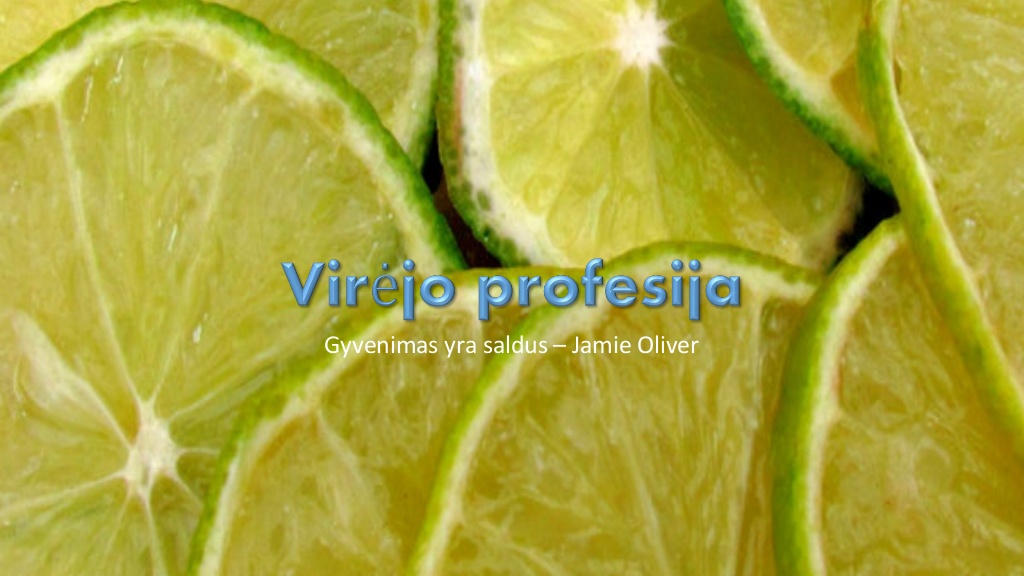 IIIb klasės mokinys (-ė) vardas pavardė
KUR GALIMA STUDIJUOTI, KAD ĮGYTUM ŠIĄ PROFESIJĄ
Panevėžio profesinio rengimo centras
Šilutės turizmo ir paslaugų verslo mokykla
Jonavos politechnikos mokykla
Utenos regioninis profesinio mokymo centras
Marijampolės profesinio rengimo centras
Vilniaus Žirmūnų darbo rinkos mokymo centras
Kėdainių profesinio rengimo centras
KURŠĖNŲ POLITECHNIKOS MOKYKLA
Panevėžio darbo rinkos mokymo centras
Varėnos technologijos ir verslo mokykla
Vilniaus turizmo ir prekybos verslo mokykla
Druskininkų amatų mokykla
PROFESINĖS PERSPEKTYVOS
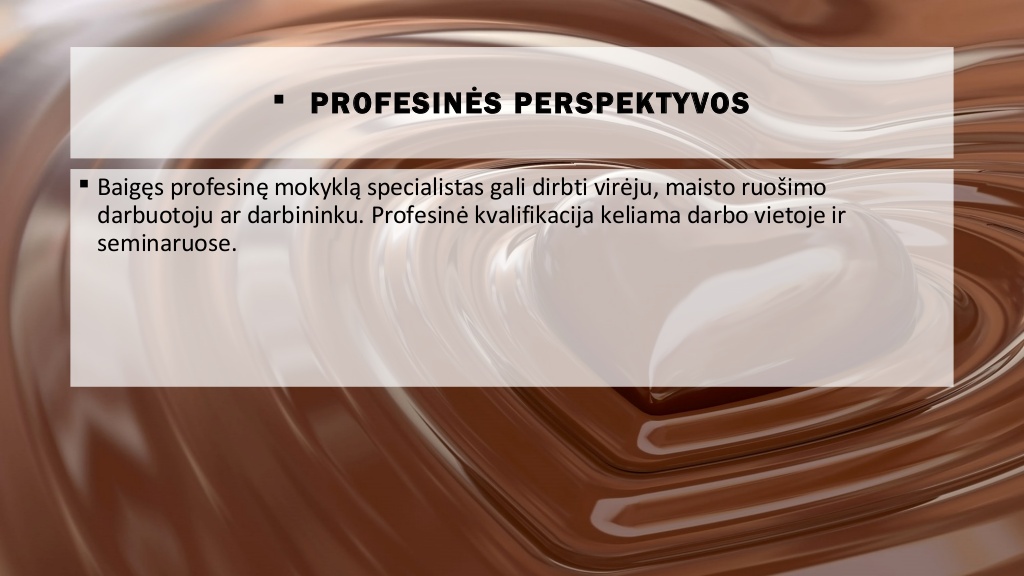 DARBO APRAŠYMAS
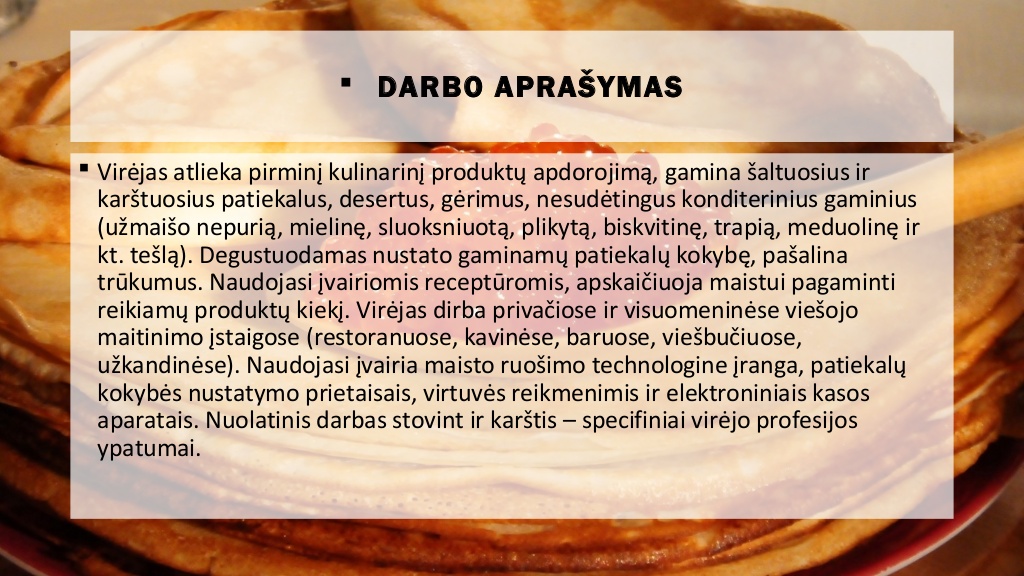 ASMENINĖS SAVYBĖS
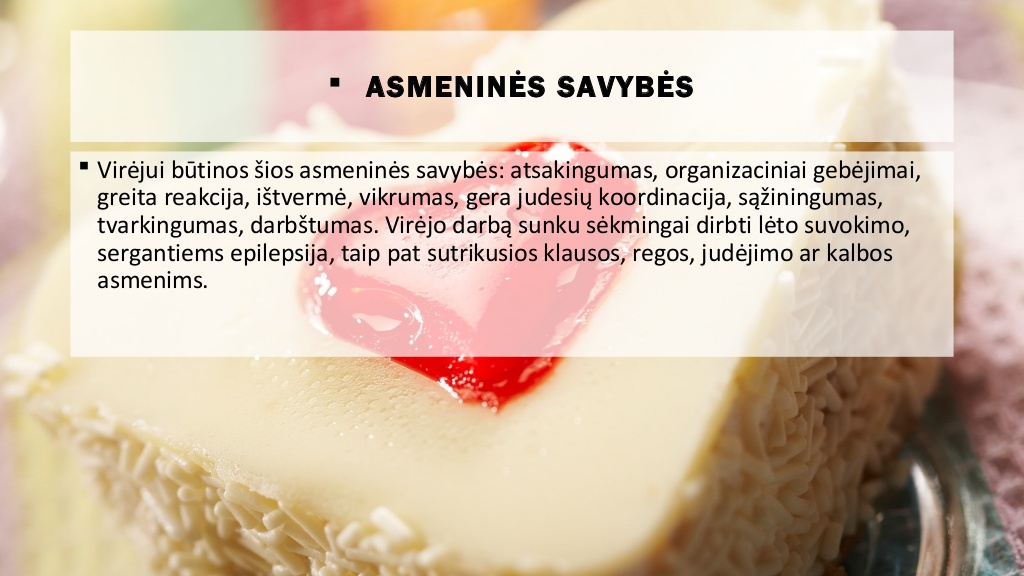 NAUDOTA INFORMACIJA:
https://www.slideshare.net/Imitukami/virjo-profesija
http://www.studijos.lt/mokymo_programa/304/0/Virejo-Mokymo-Programa